Neuroscience
Neurons and Neurotransmitters
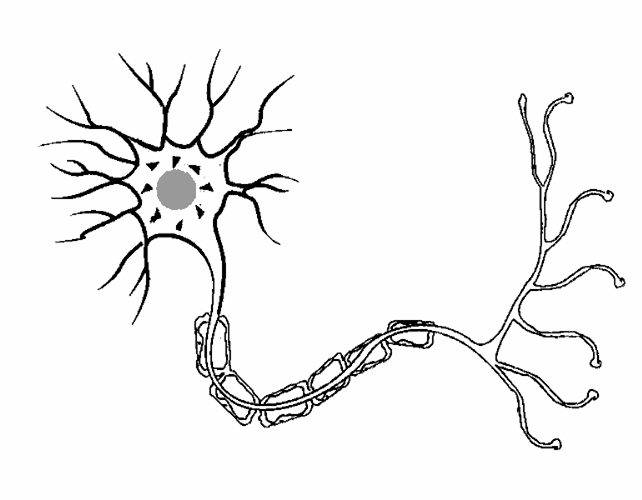 Action Potential and Threshold
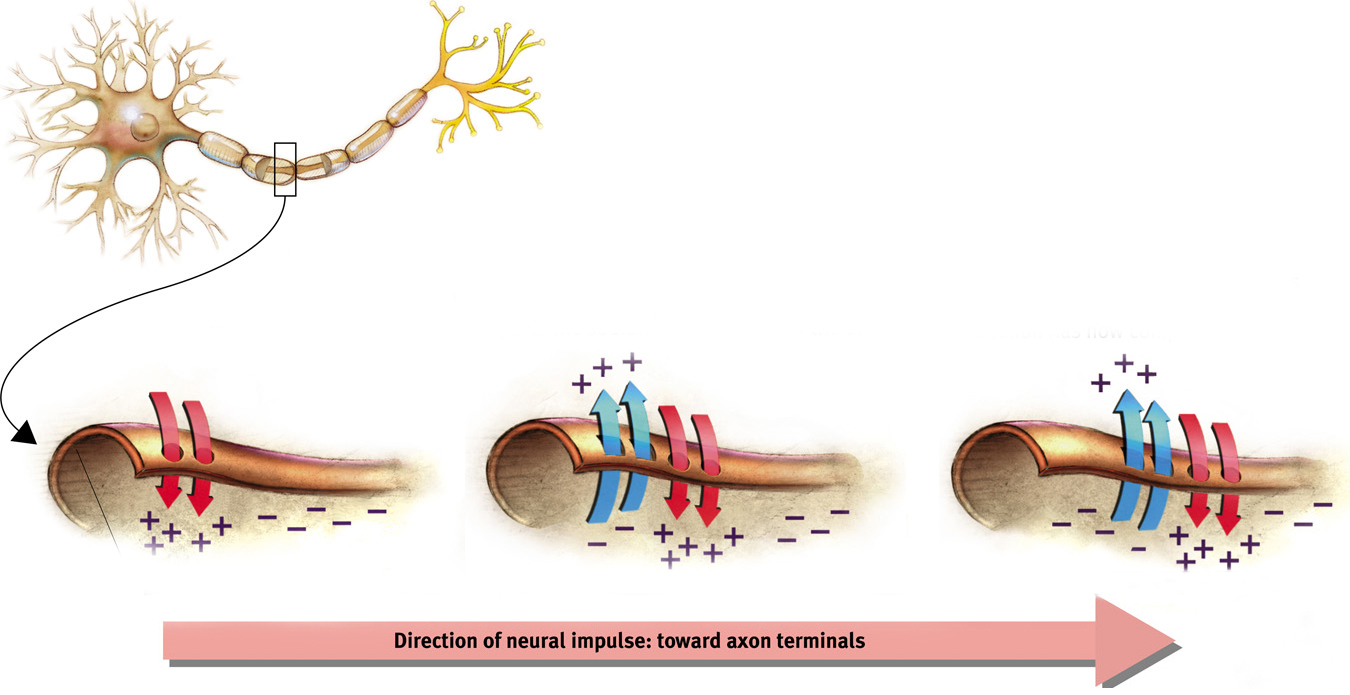 Action Potential (A.K.A. Neural Impulse): An electrical charge that travels down an axon.
3
Key Terms for Action Potentials
Resting Membrane Potential – normal voltage of neural membrane
Threshold (Potential) – voltage needed to send an action potential
Depolarization – when axon is flooded by positive sodium ions (Na+)
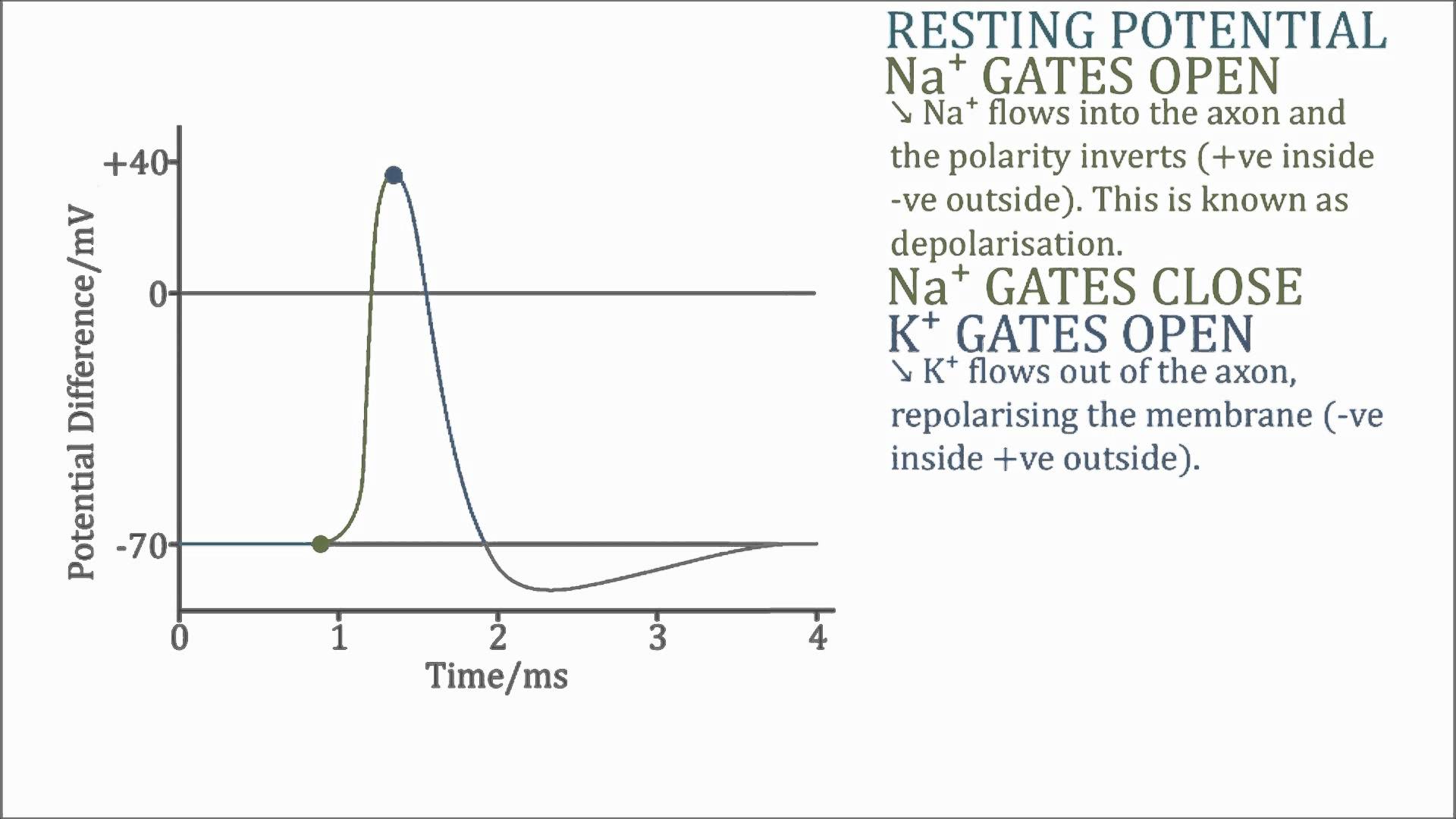 *
More Key Terms for Action Potentials
Repolarization – when the axon returns to its negative voltage (loses Na+ and K+ ions)
Hyperpolarization – when axon voltage is more negative than its resting membrane potential 
Refractory Period – occurs during repolarization and hyperpolarization, a neuron is unable to fire another action potential
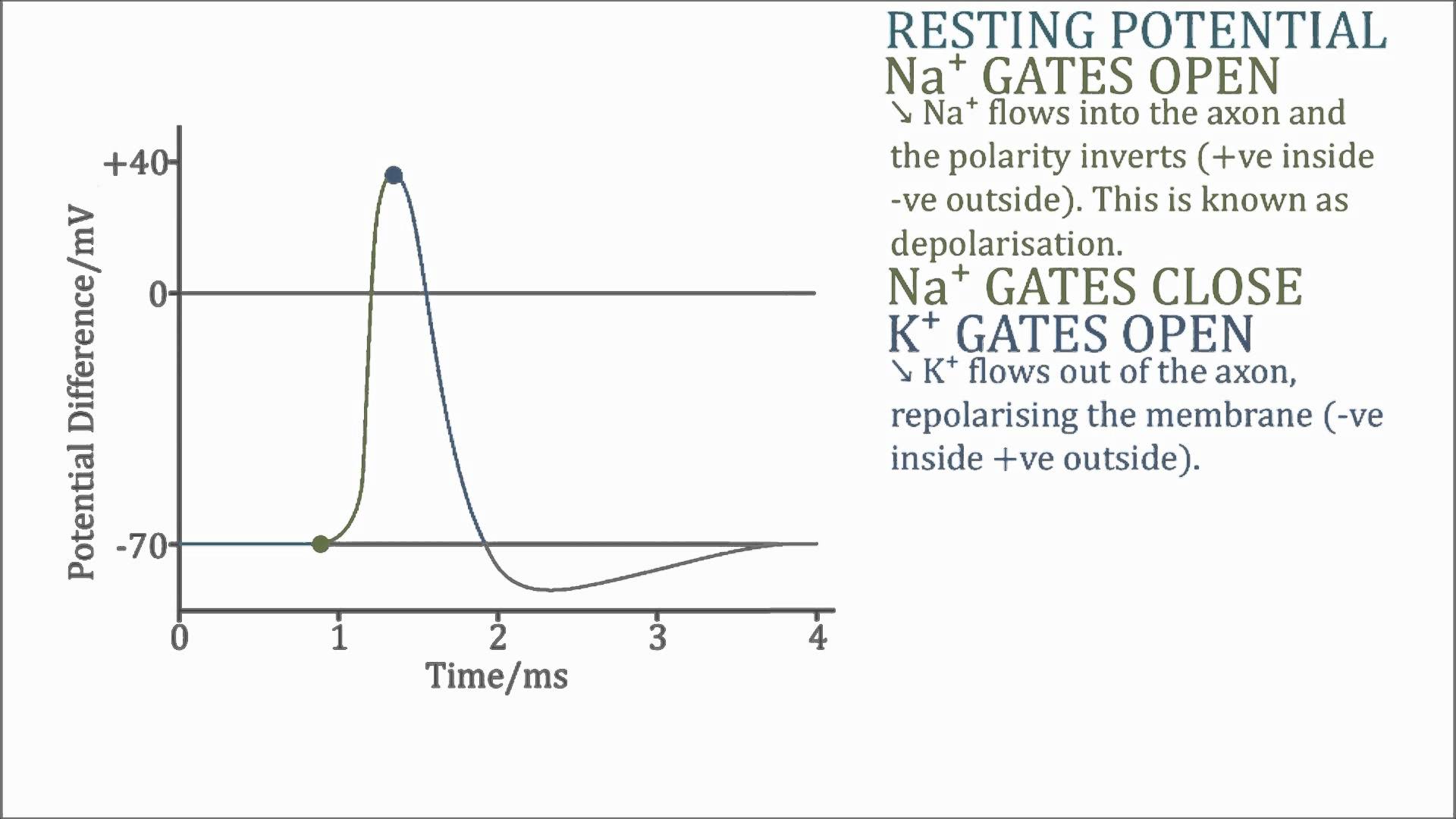 *
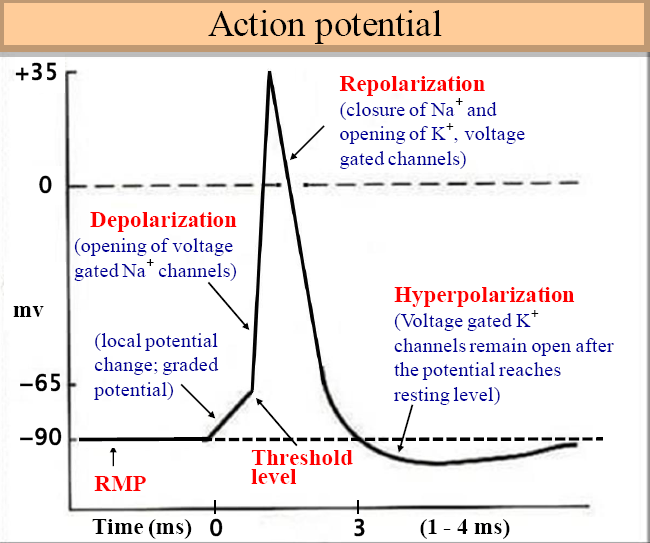 Sodium-Potassium Pumps
Sodium-Potassium Pumps: pumps positive ions out from the inside of the neuron, making them ready for another action potential.
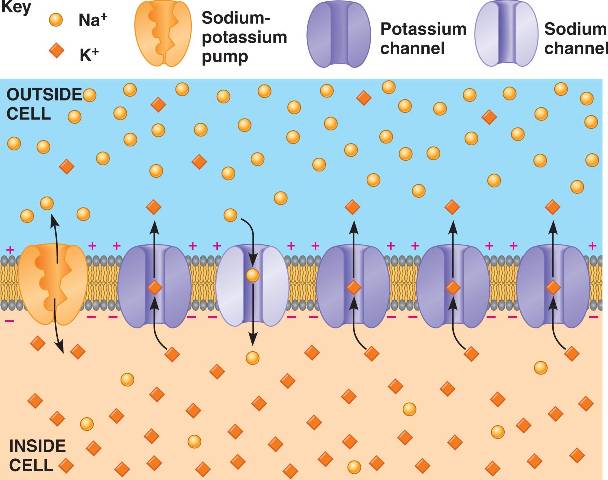 9
Neuron-to-Neuron Communication
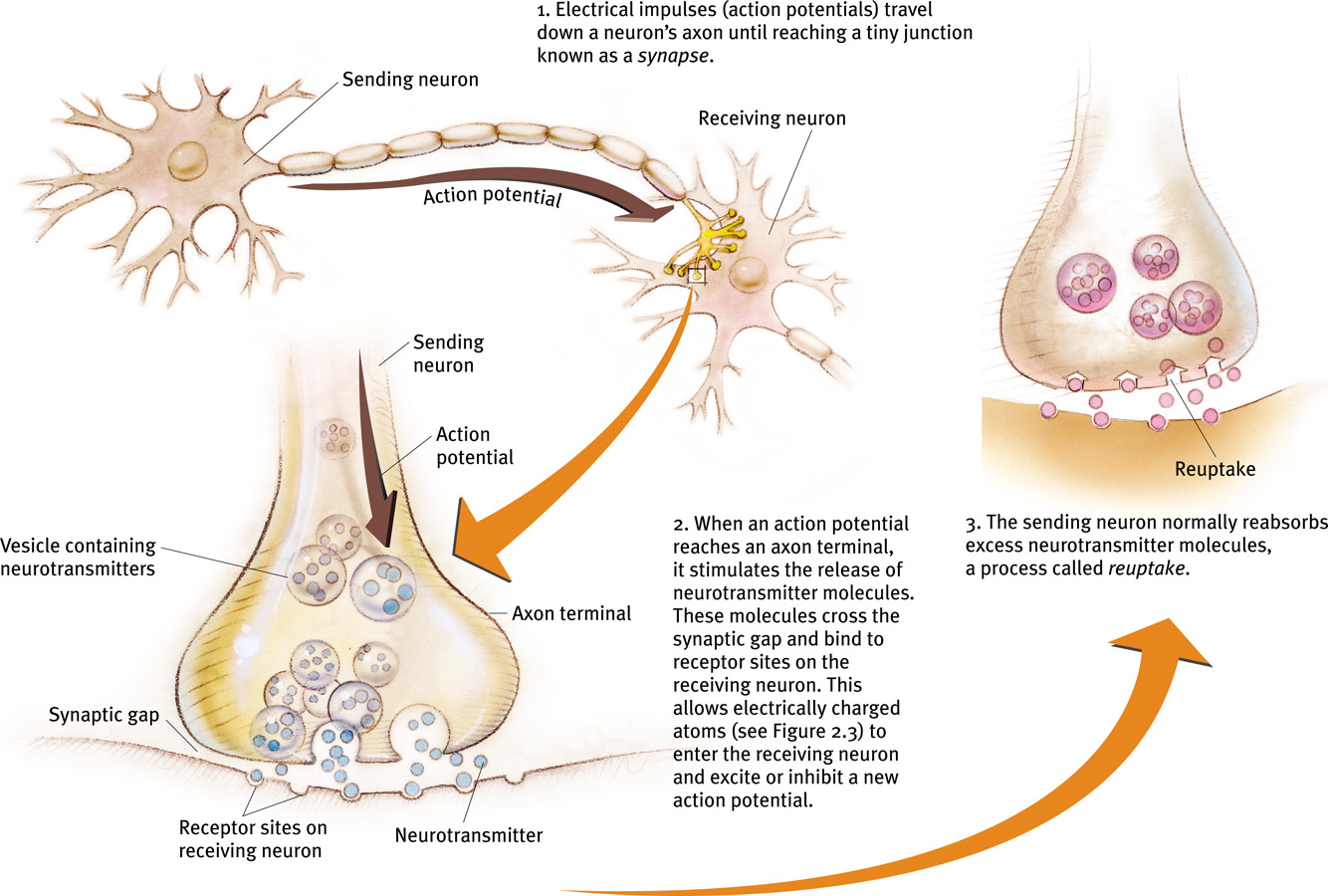 Check out this chart on page 58!
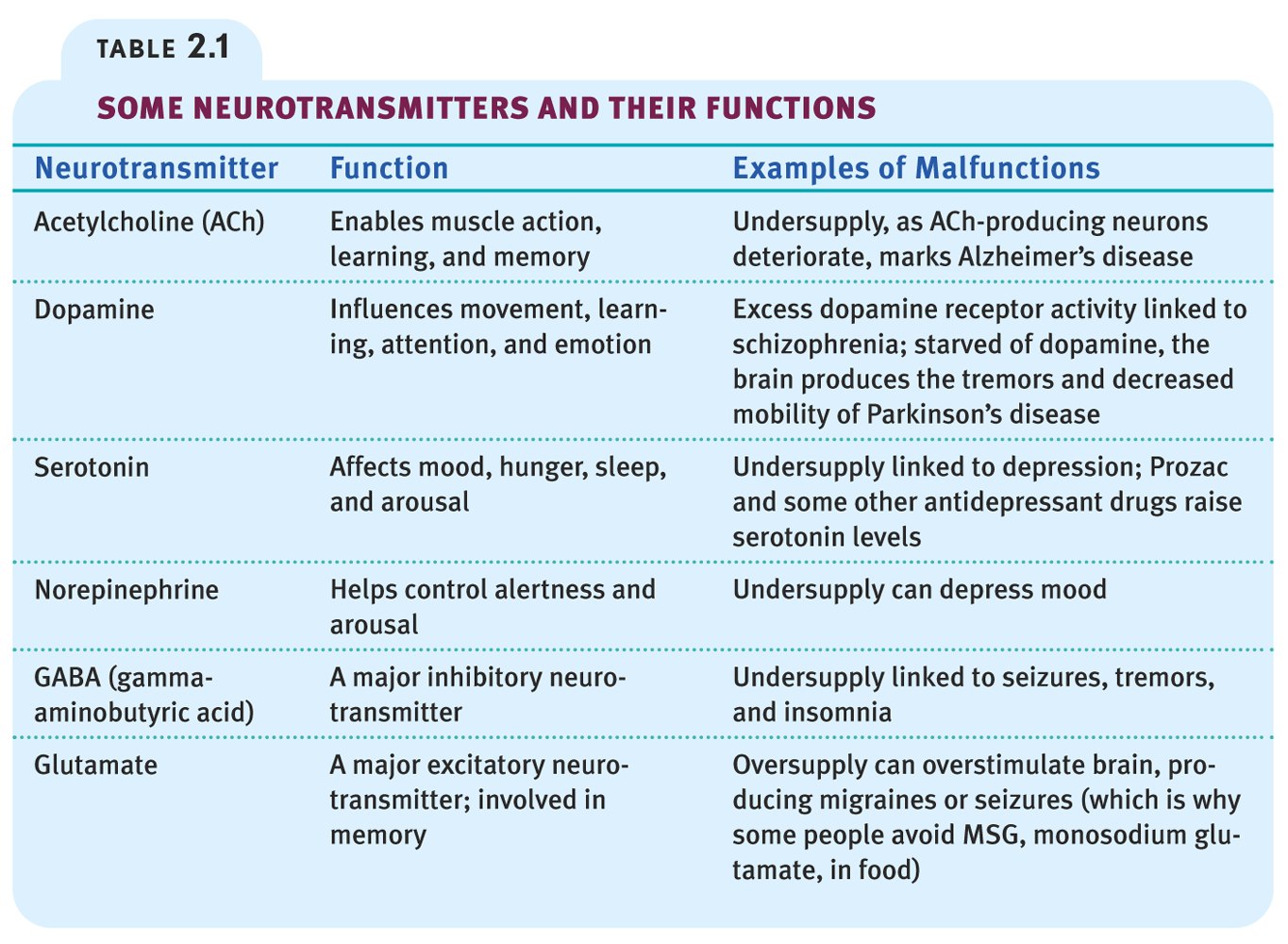 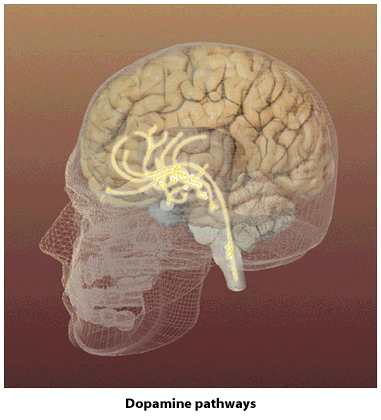 Dopamine Pathways
Neural Communication
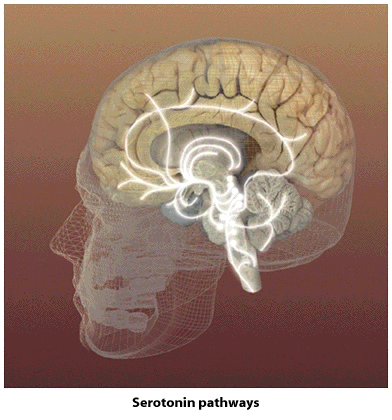 Serotonin Pathways
Neurotransmitter 
molecule
Receiving cell
membrane
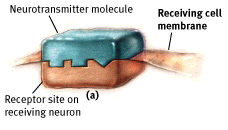 Agonist mimics
neurotransmitter
Receptor site on
receiving neuron
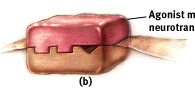 Antagonist
blocks
neurotransmitter
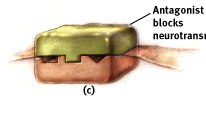 Neural Communication
Blood-Brain Barrier
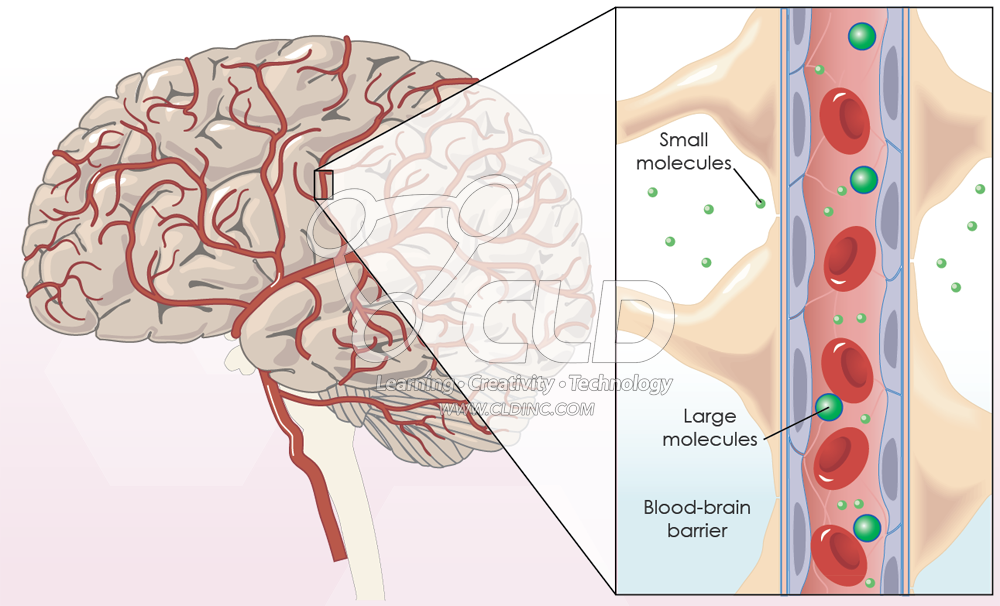 Barrier that separates blood and the brain and central nervous system.
Prevents toxic stuff from entering brain
Makes it hard to treat chemical imbalances in the brain
What Happens When an Action Potential is Fired
STEP 1: Stimulation from other neurons
STEP 2: Stimulation reaches threshold potential
STEP 3: Depolarization occurs when Na+ ions enter axon
STEP 4: Repolarization occurs when Na+ Channels close and K+ channels open
STEP 5: Hyperpolarization occurs when cell interior is more negative than its resting potential
STEP 6: Resting potential is reached when K+ returned to cell interior